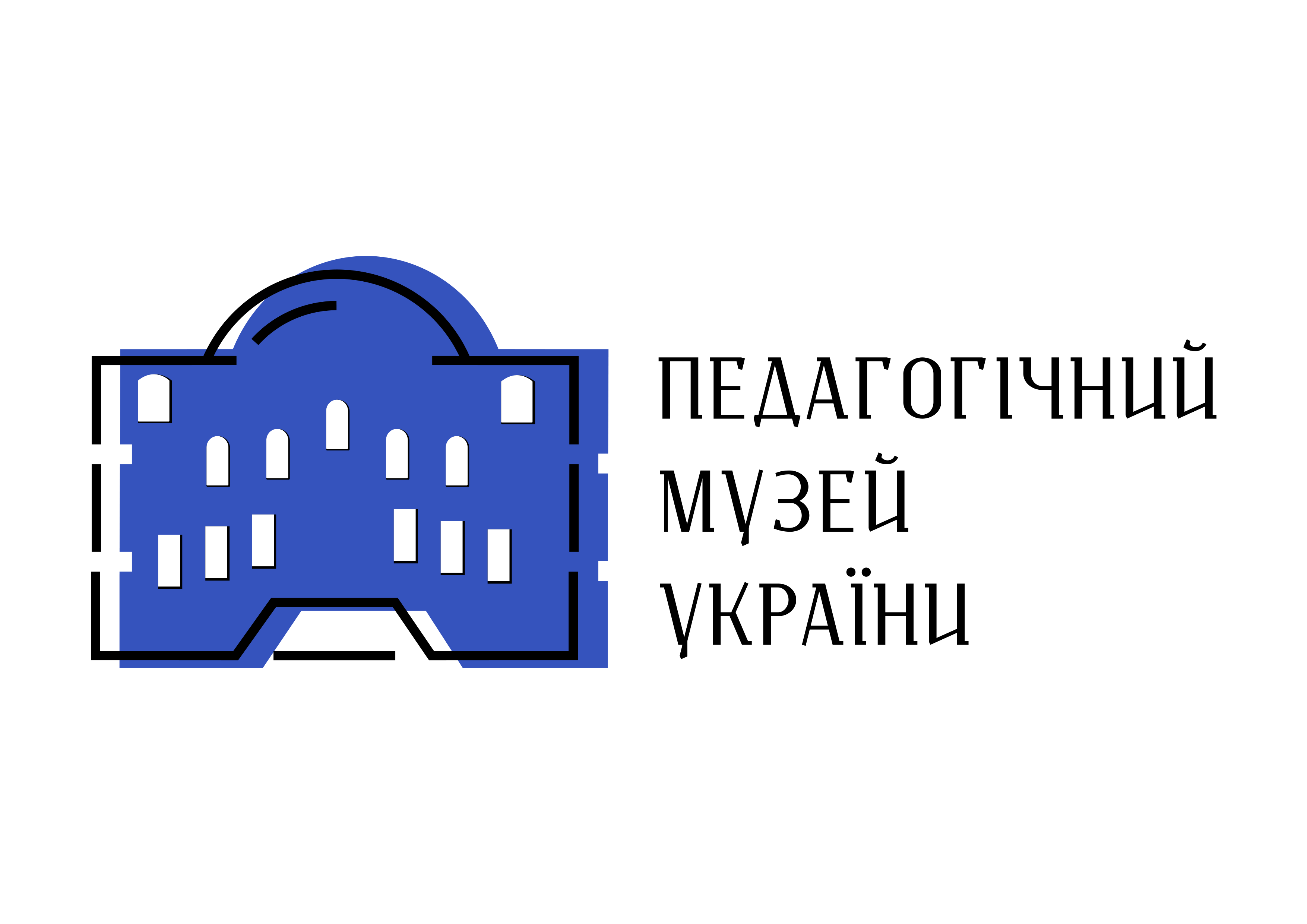 Контент електронного ресурсу 
«Музейна педагогіка»
Електронний ресурс «Музейна педагогіка»

був створений у 2014 році 
як творчий майданчик для міжгалузевої комунікації з метою аналізу, дослідження та прогнозування розвитку музейної педагогіки в Україні, використовуючи різні форми наукової комунікації:
 як засобами ІКТ-технологій, так і шляхом практичного ознайомлення з напрацьованим досвідом роботи.
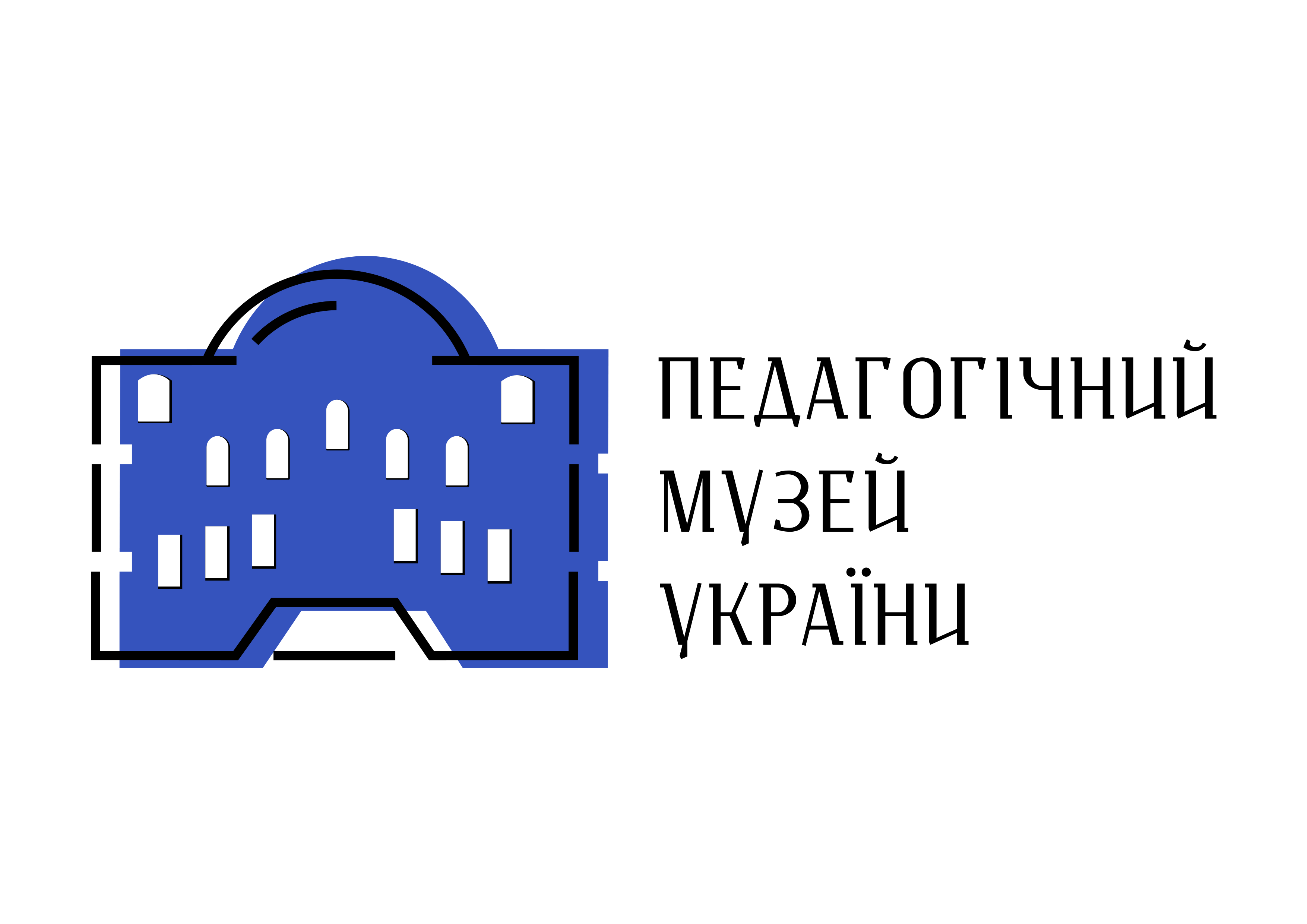 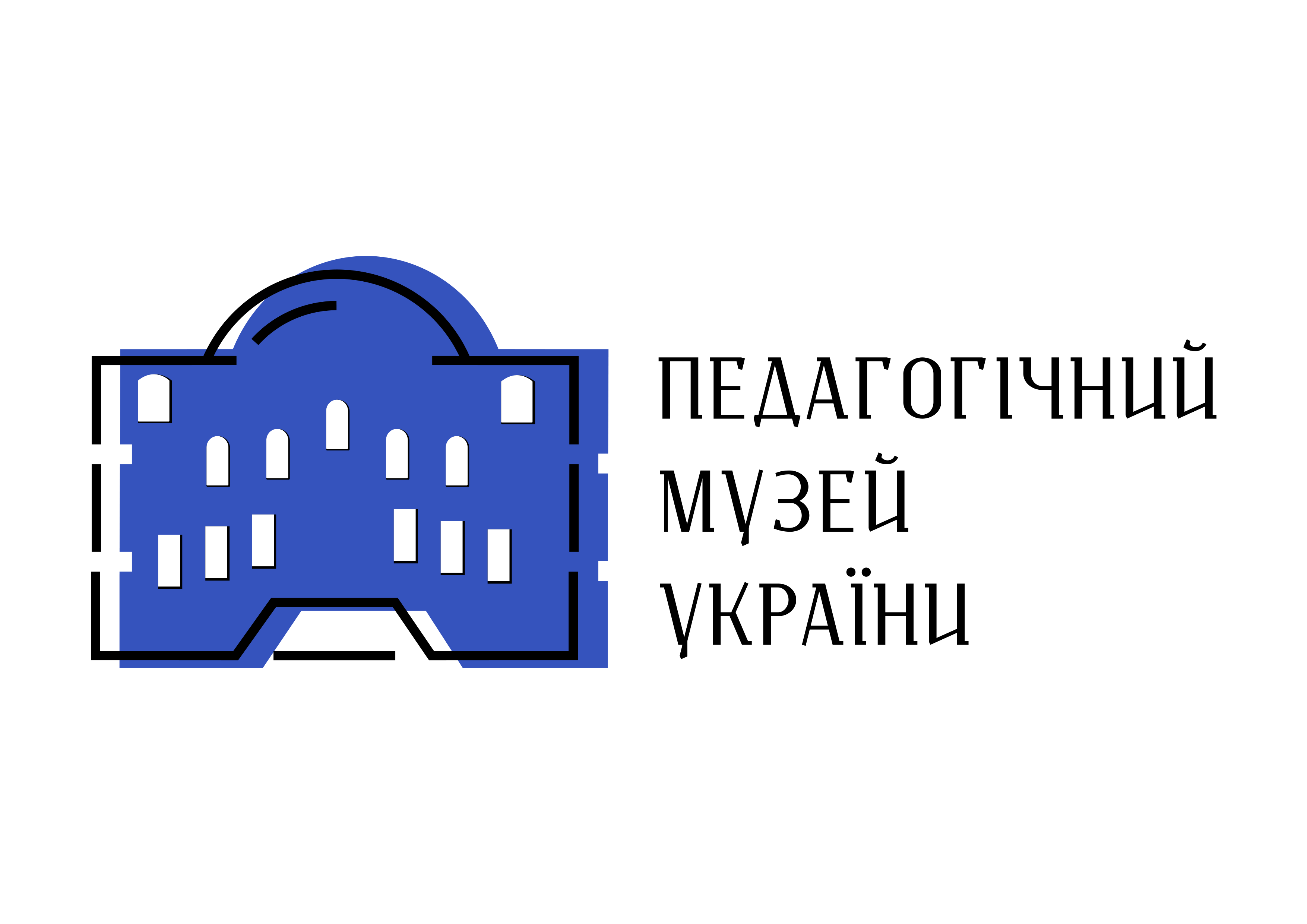 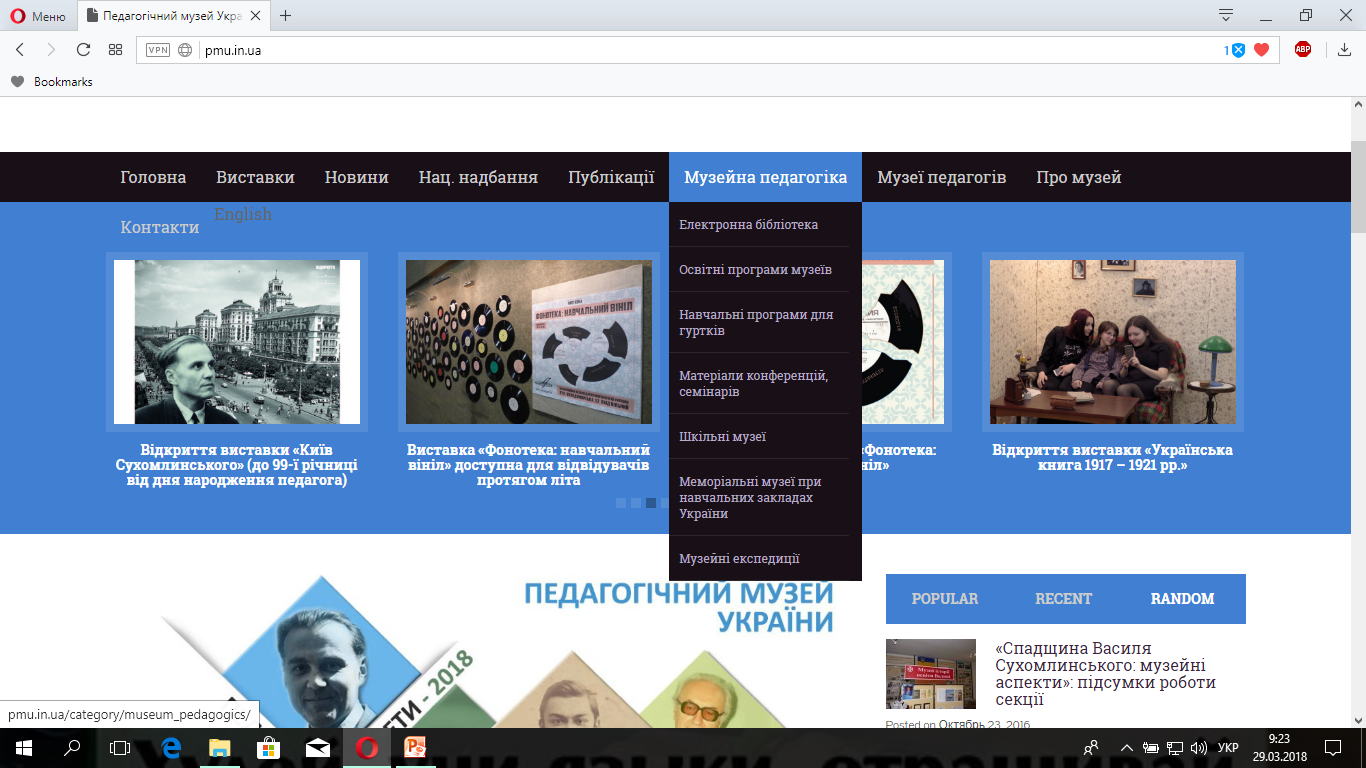 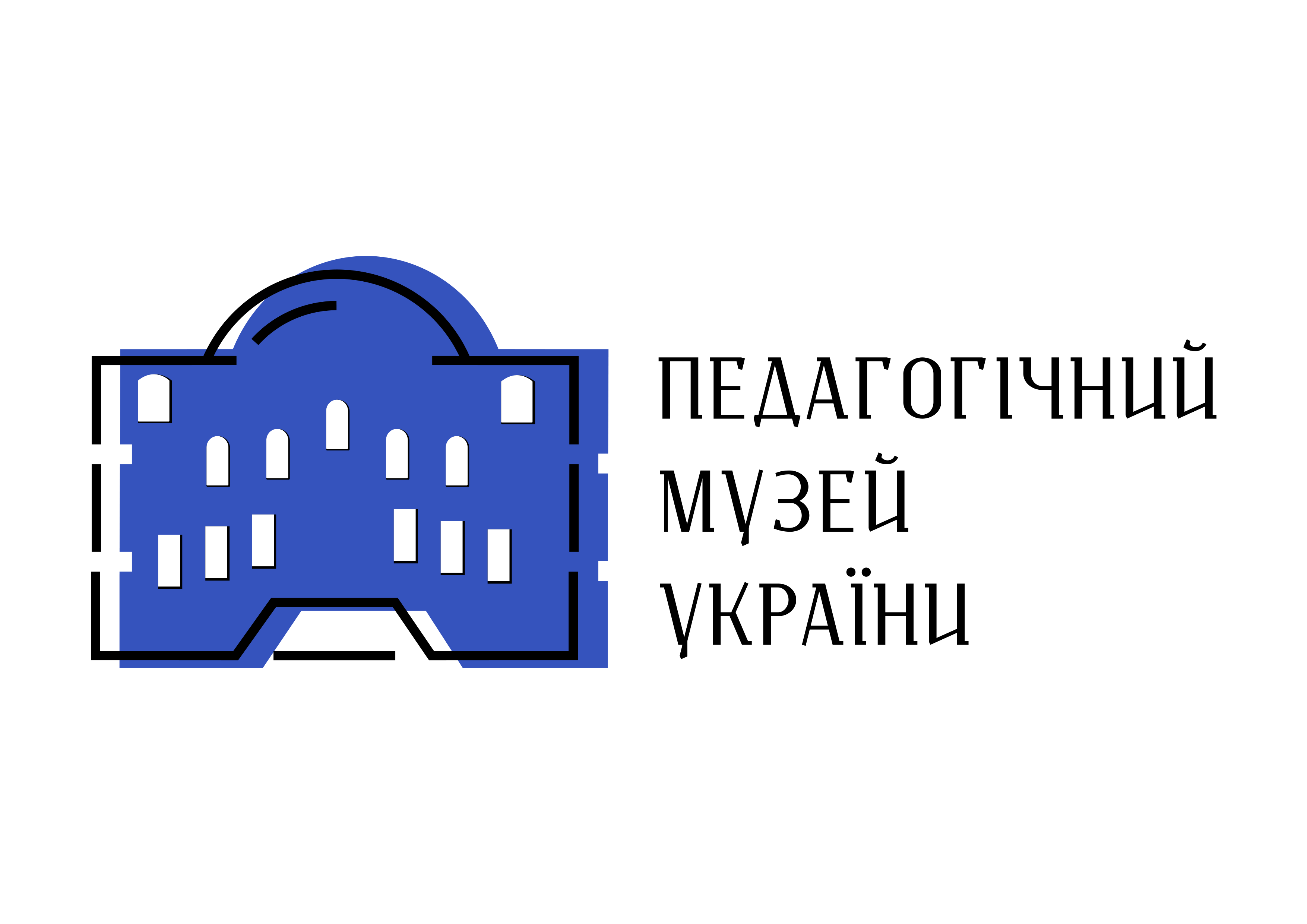 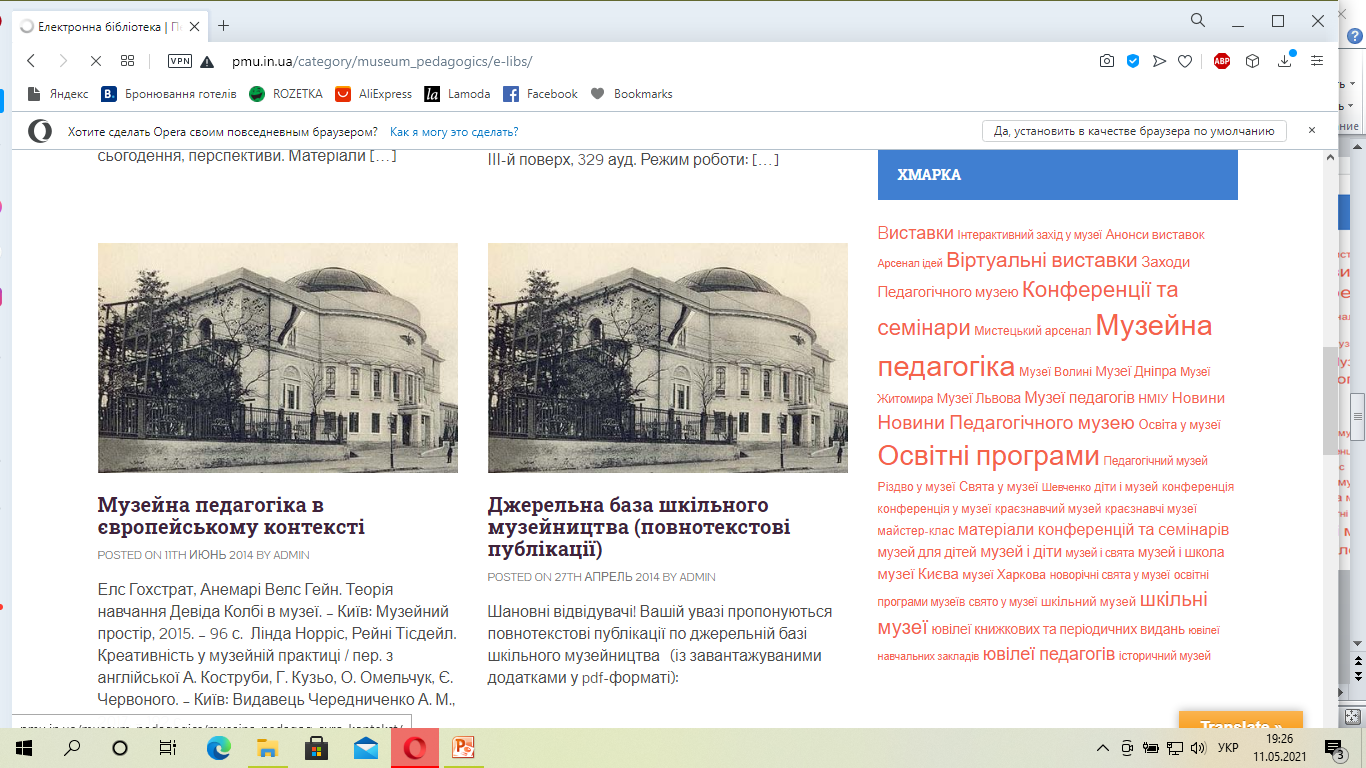 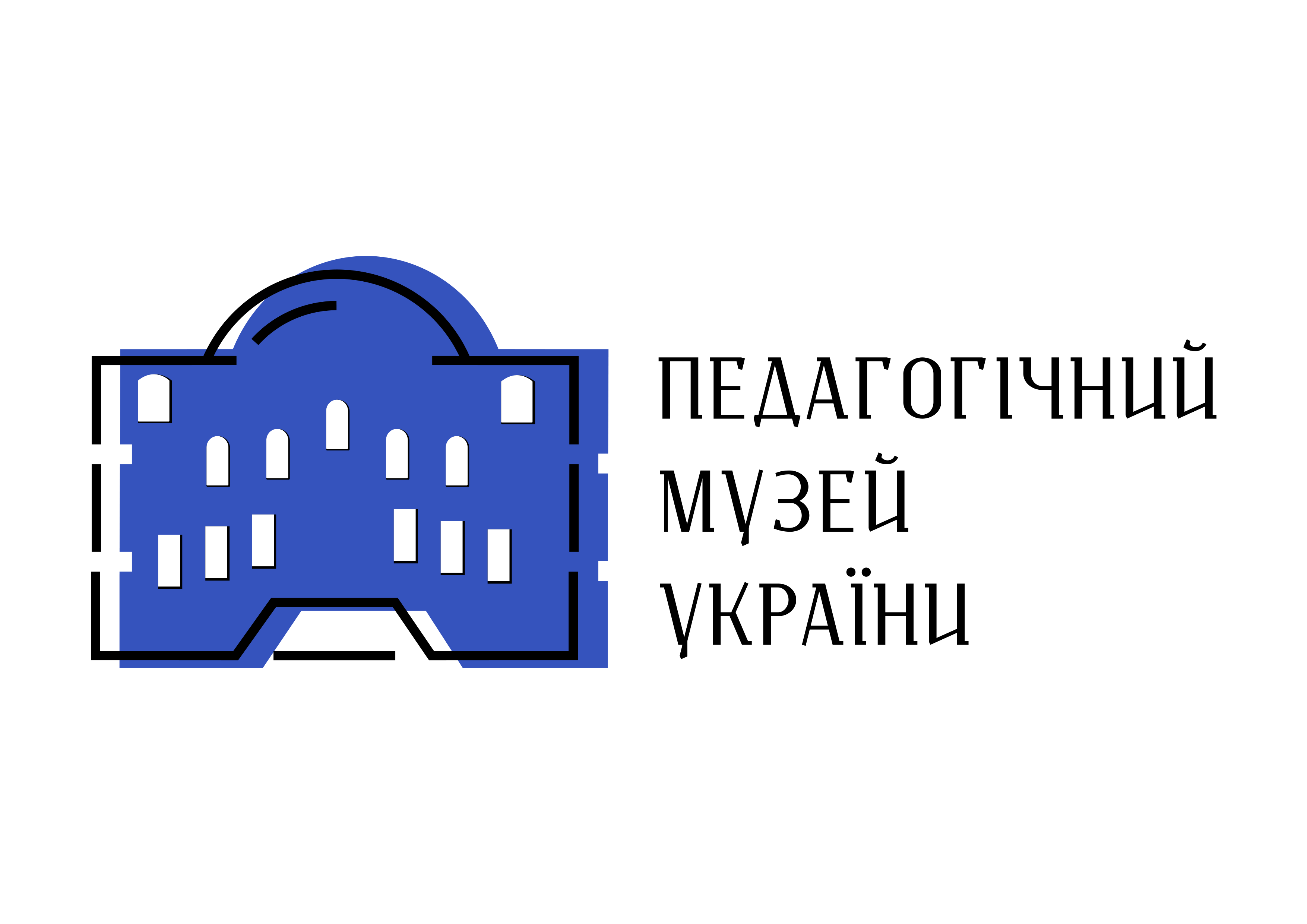 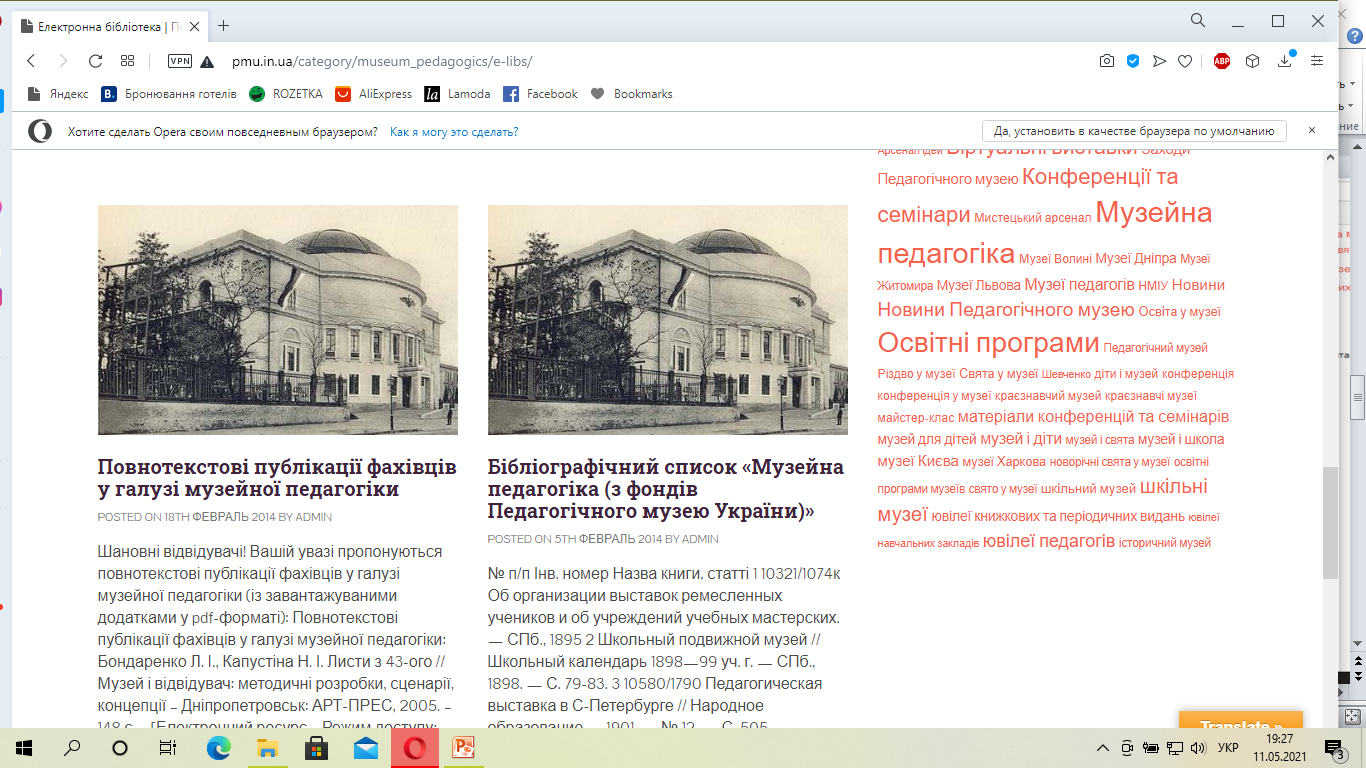 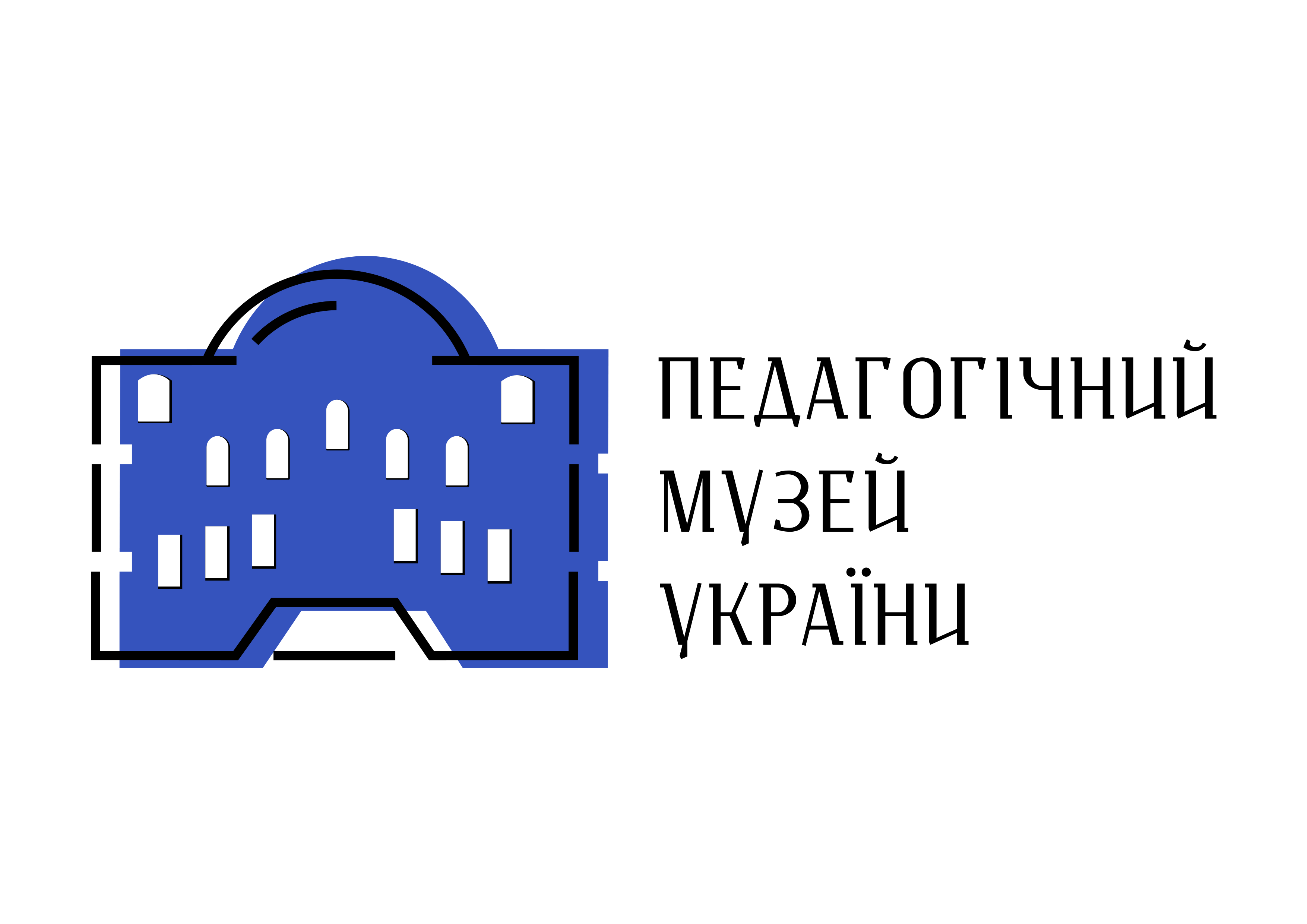 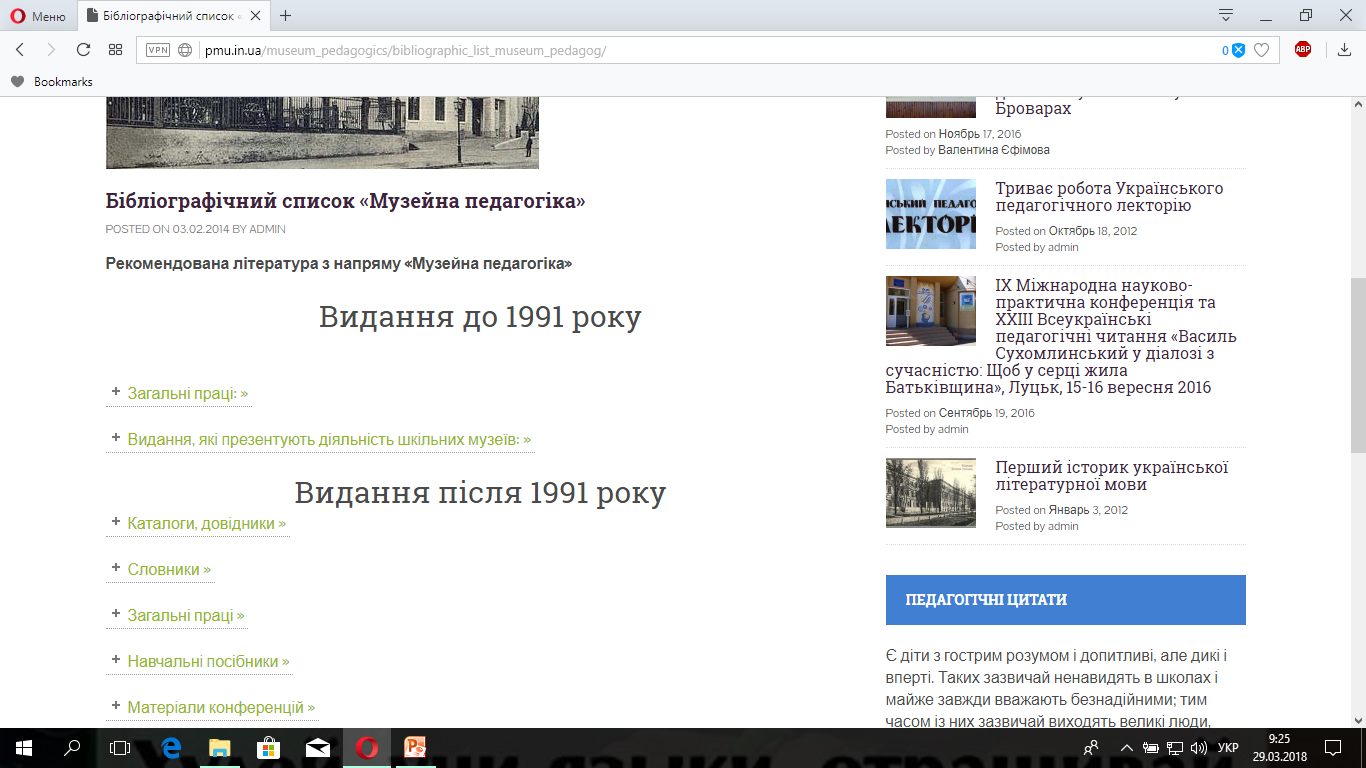 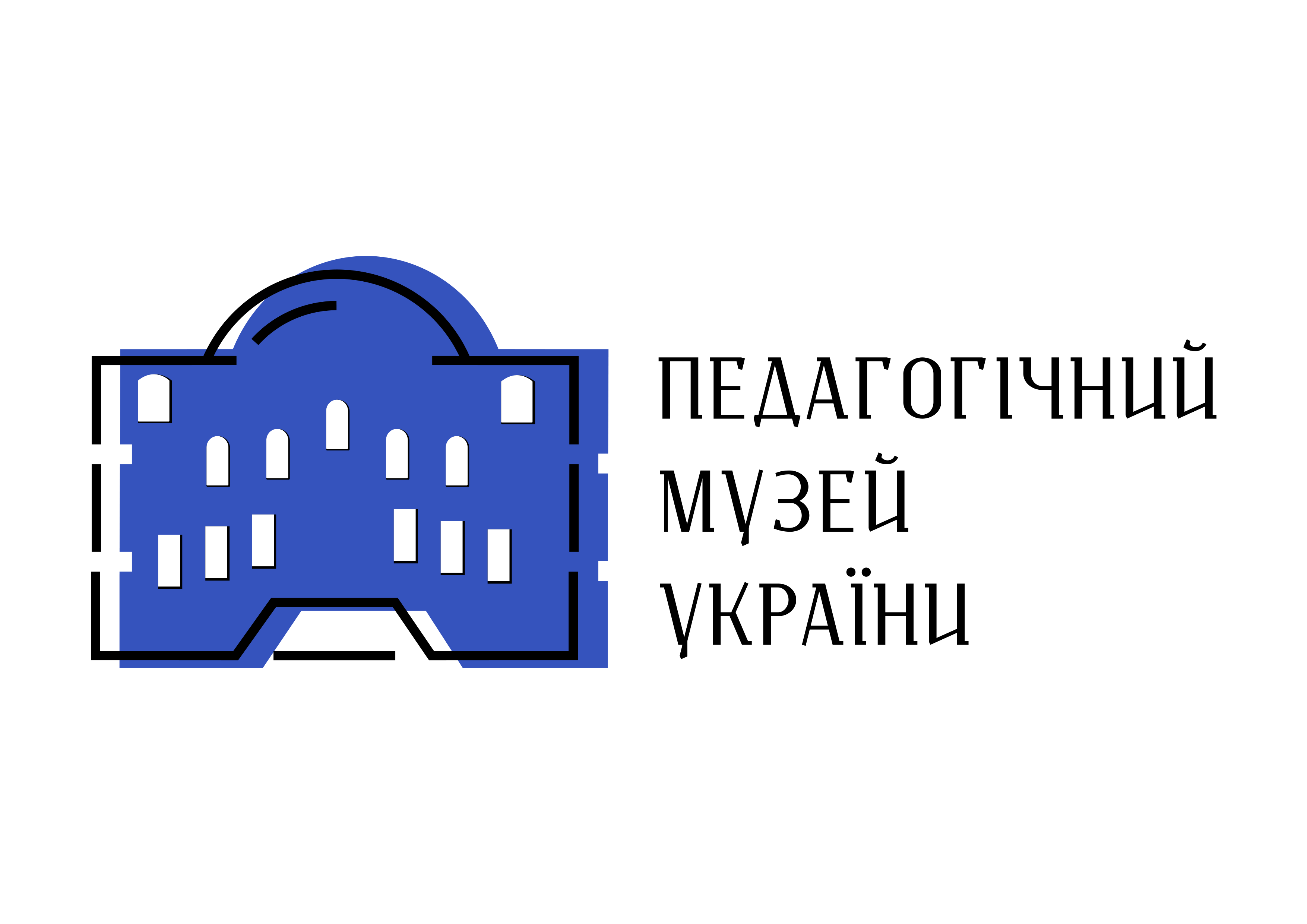 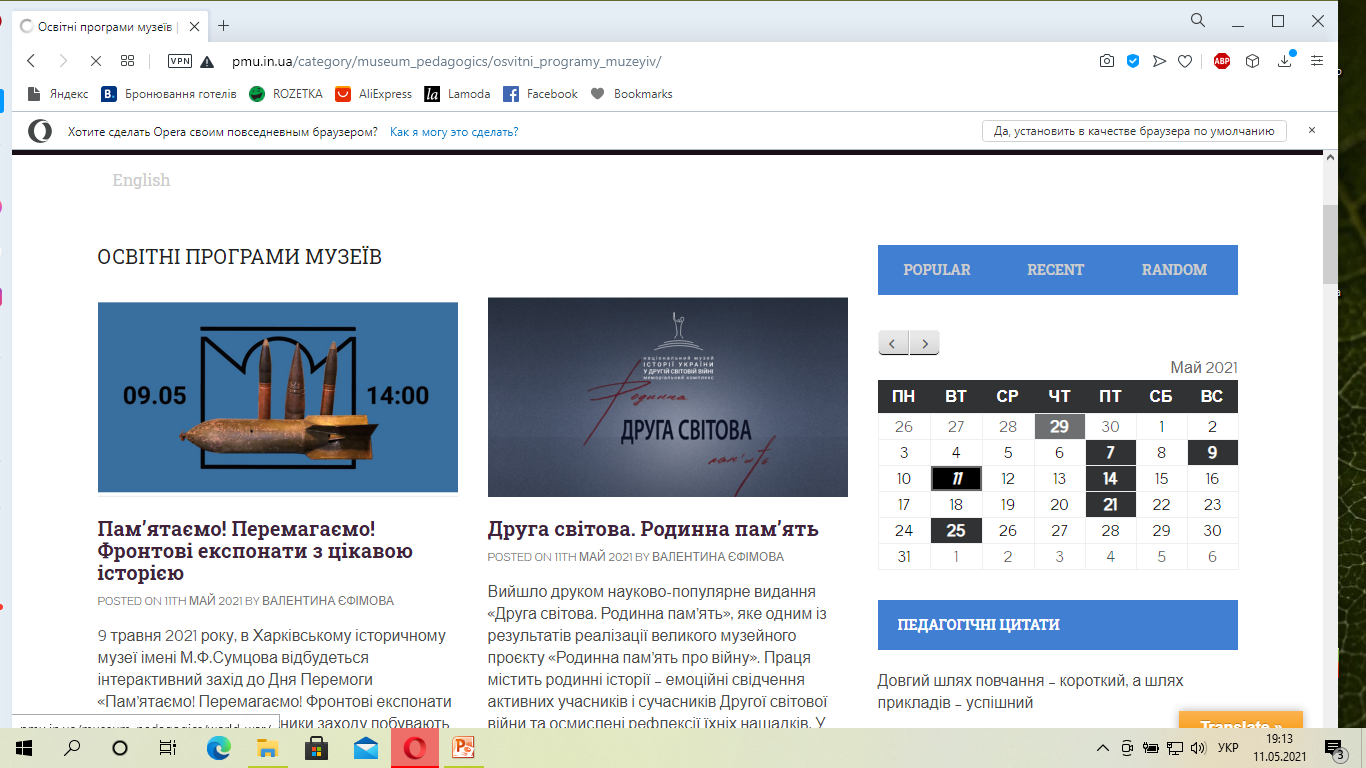 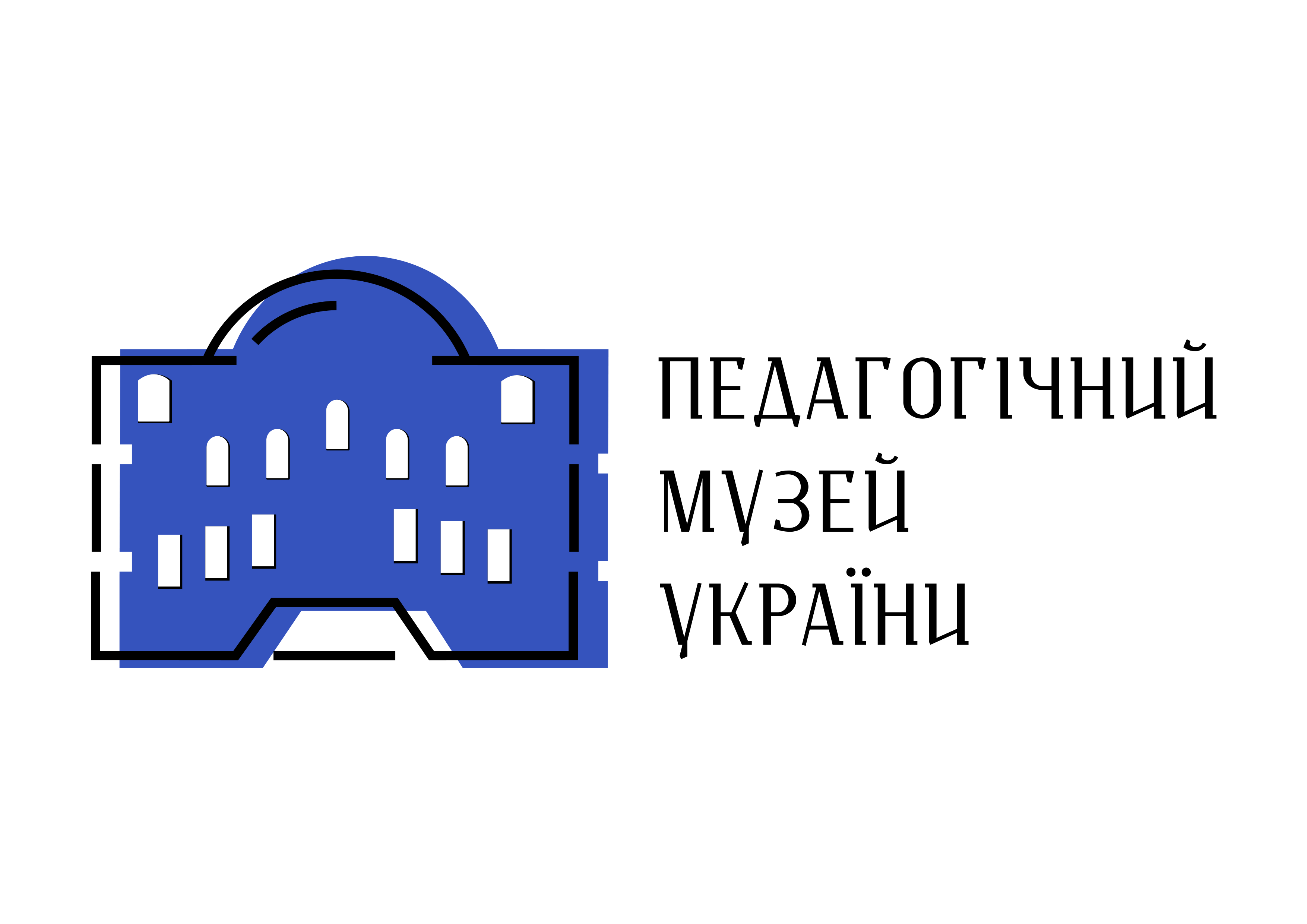